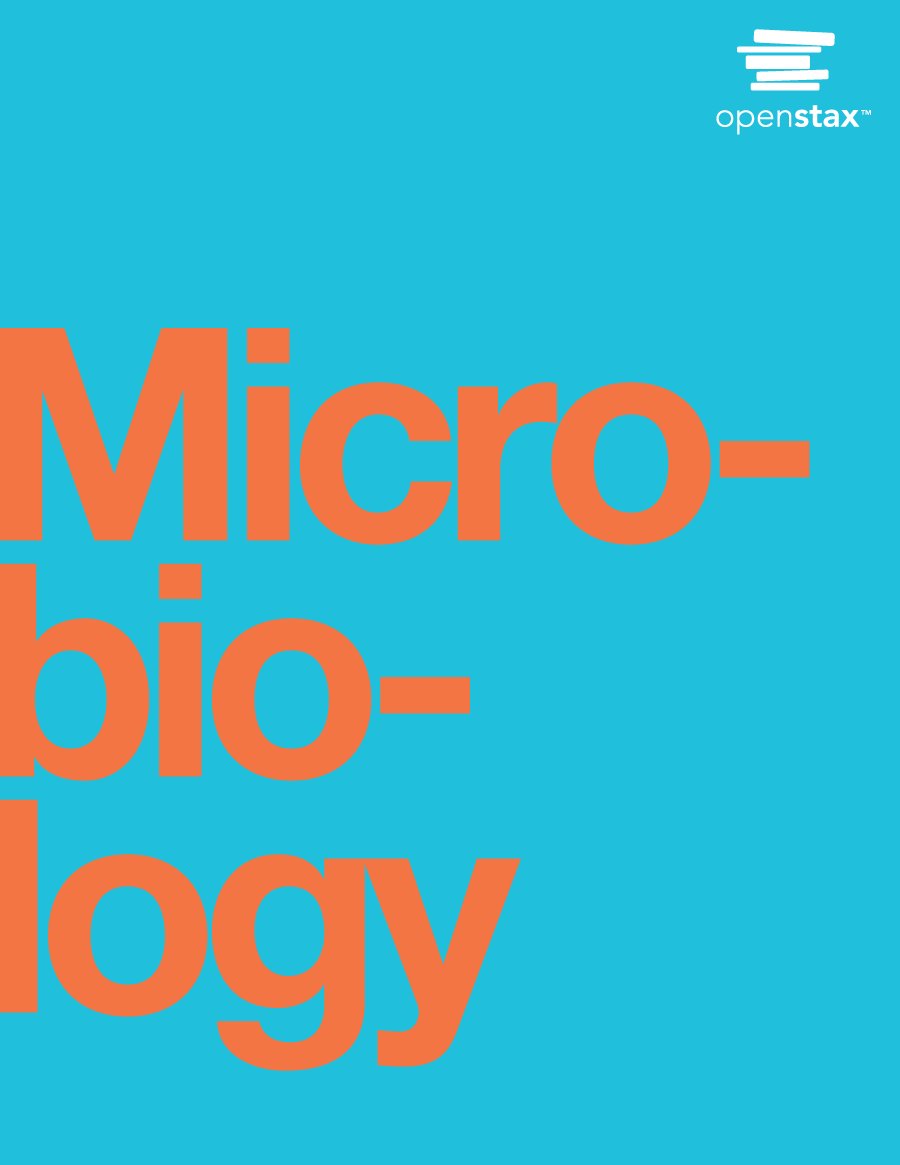 Chapter 18

Adaptive Specific Host Defenses
Immunity
Innate immunity: defenses against any pathogen
Adaptive immunity: induced resistance to a specific pathogen
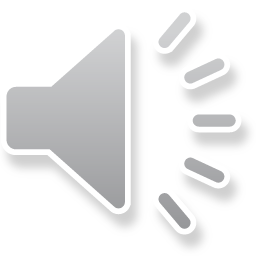 Historical Development
Pasteur observed immunity in chickens injected with weakened pathogens
Von Behring received the Nobel prize for development of antitoxin
Ehrlich’s work led to the identification of antibodies in serum
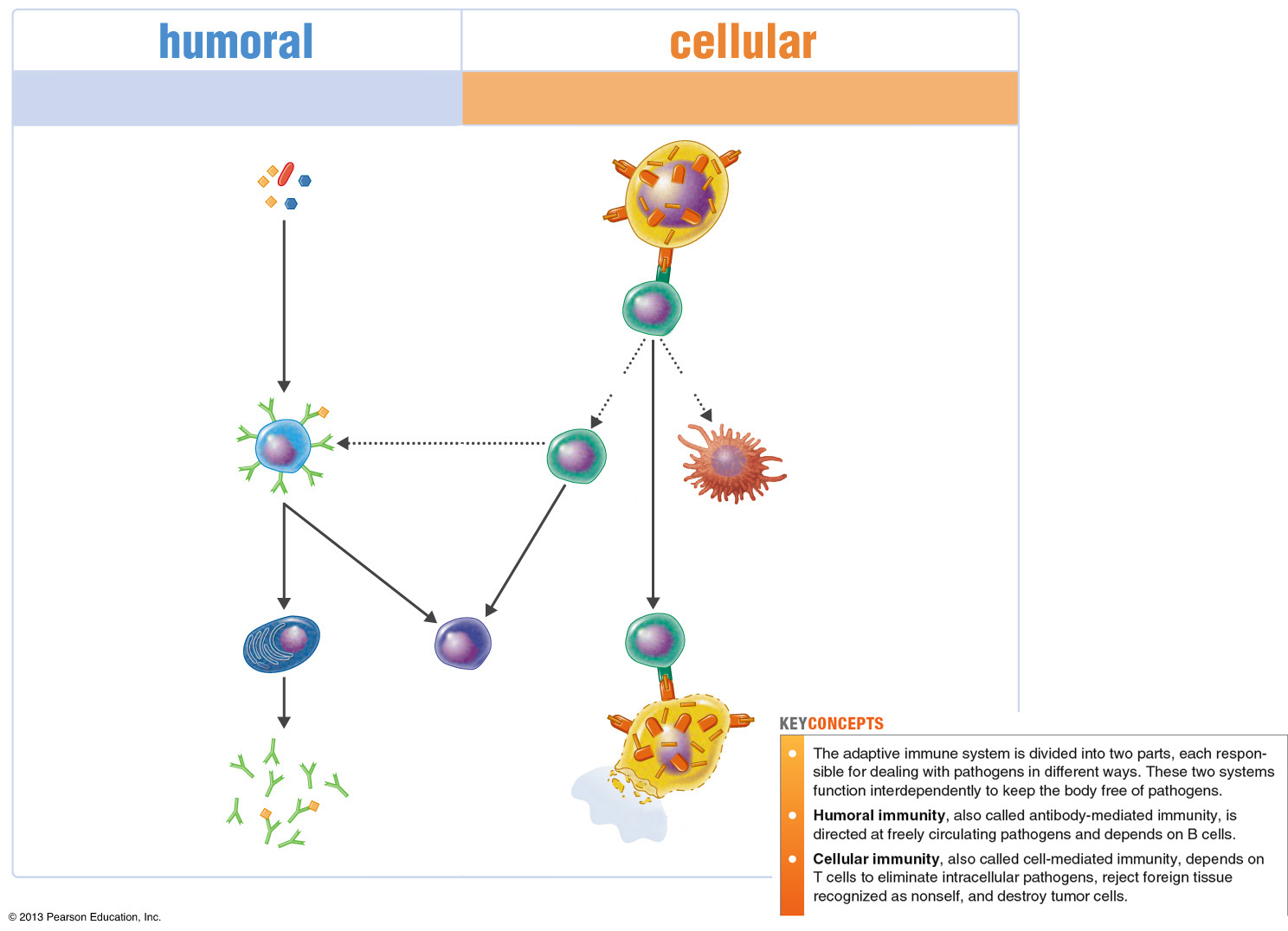 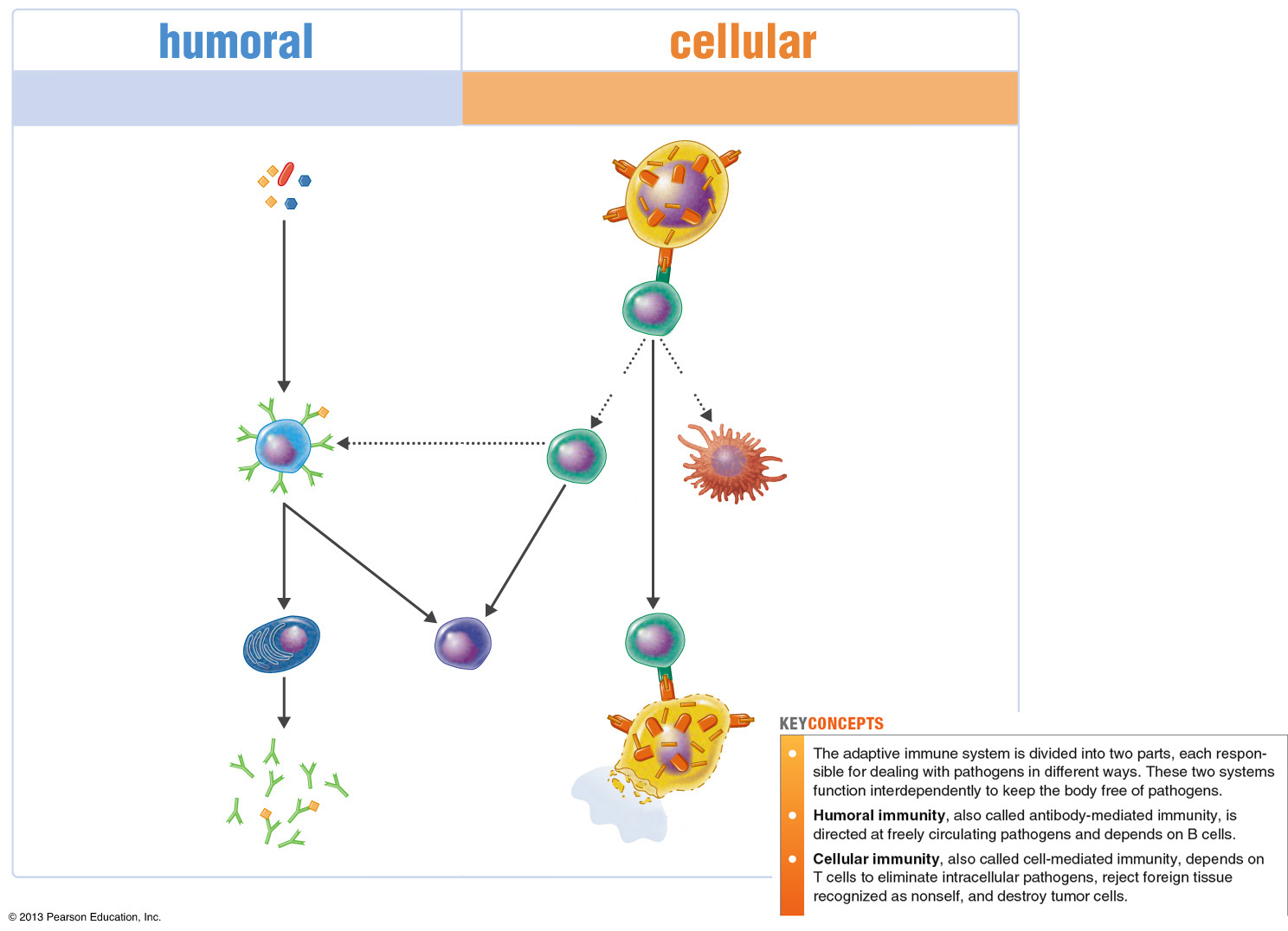 Figure 17.20 The dual nature of the adaptive immune system.
Humoral (antibody-mediated) immune system
Cellular (cell-mediated) immune system
Control of freely circulating pathogens
Control of intracellular pathogens
Intracellular antigens are expressed on the surface of an APC, a cell infected by a virus, a bacterium, or a parasite.
Extracellular antigens
A B cell binds to the antigen for which it is specific. A T-dependent B cell requires cooperation with a T helper (TH) cell.
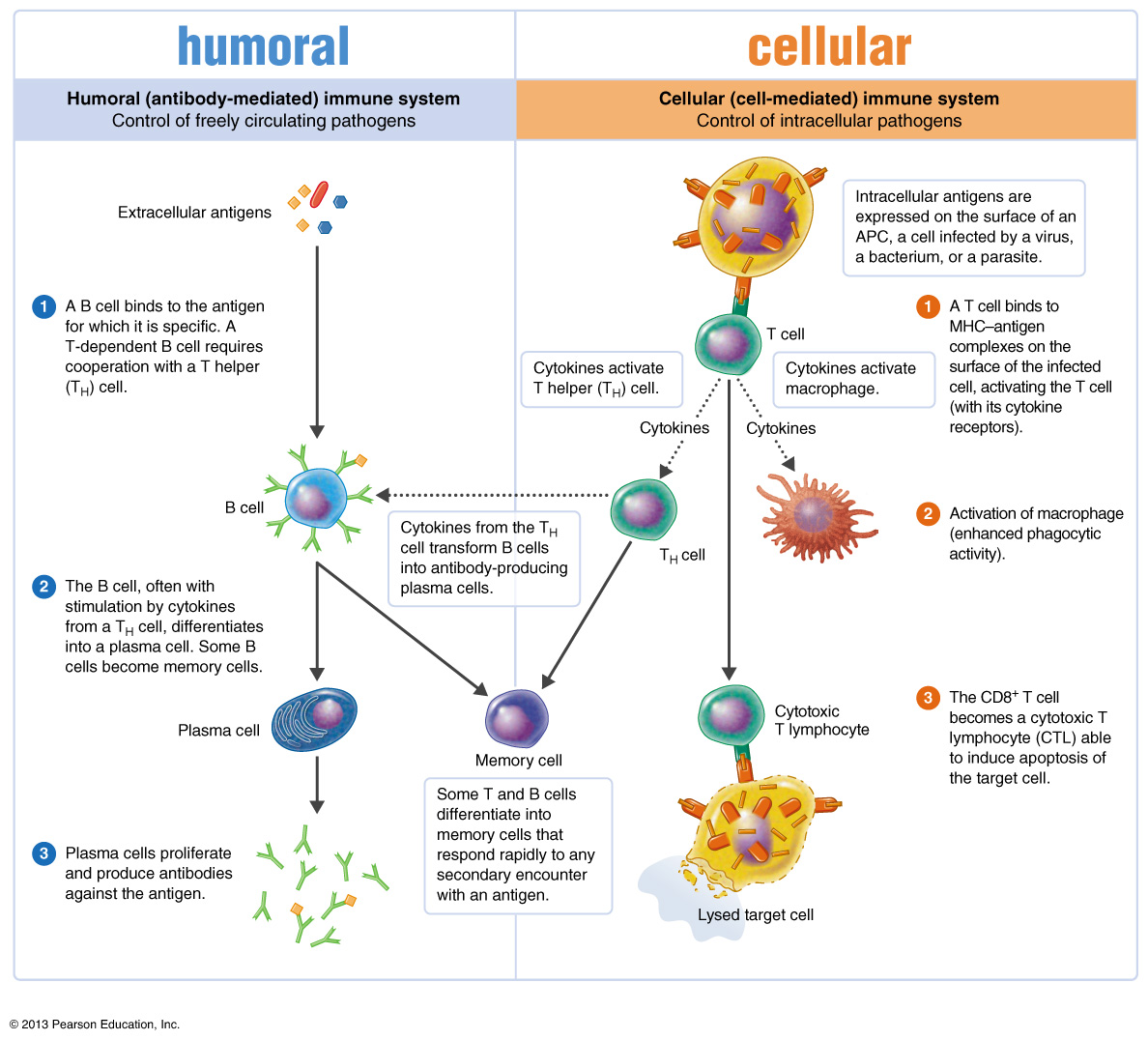 A T cell binds to MHC–antigen complexes on the surface of the infected cell, activating the T cell (with its cytokine receptors).
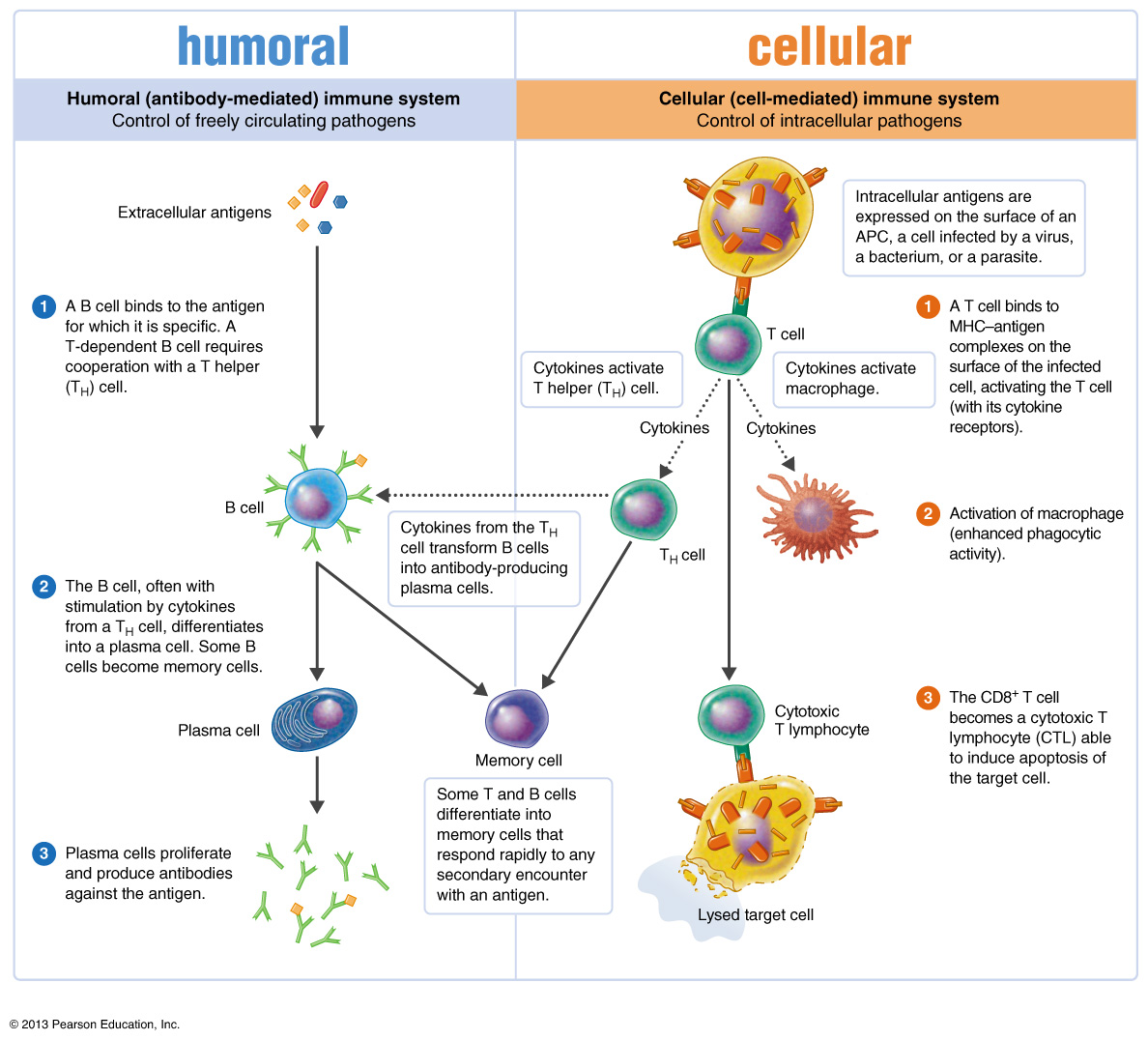 T cell
Cytokines activate T helper (TH) cell.
Cytokines activate macrophage.
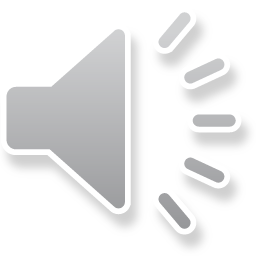 Cytokines
Cytokines
B cell
Cytokines from the TH cell transform B cells into antibody-producing plasma cells.
Activation of macrophage (enhanced phagocytic activity).
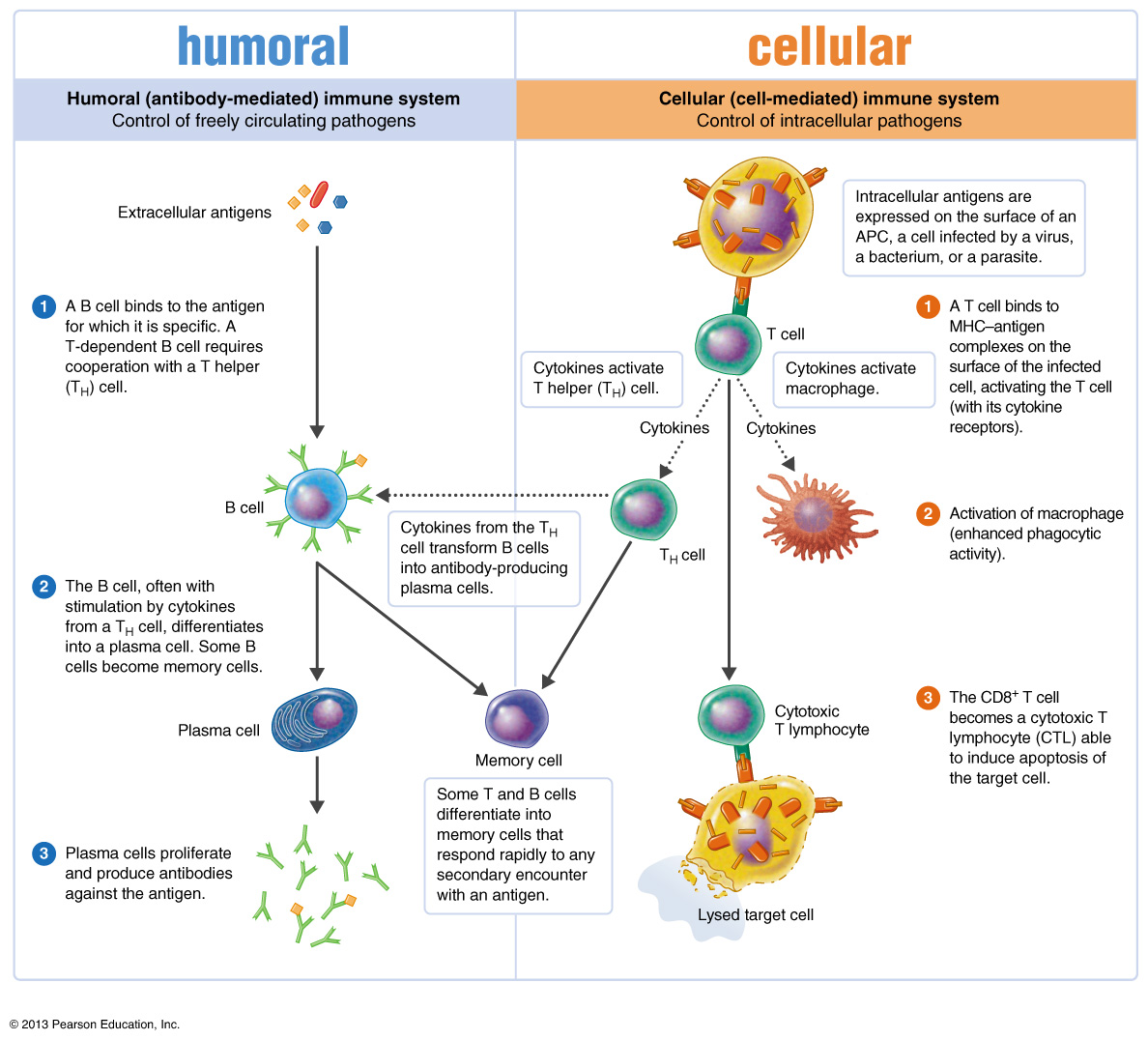 The B cell, often with stimulation by cytokines from a TH cell, differentiates into a plasma cell. Some B cells become memory cells.
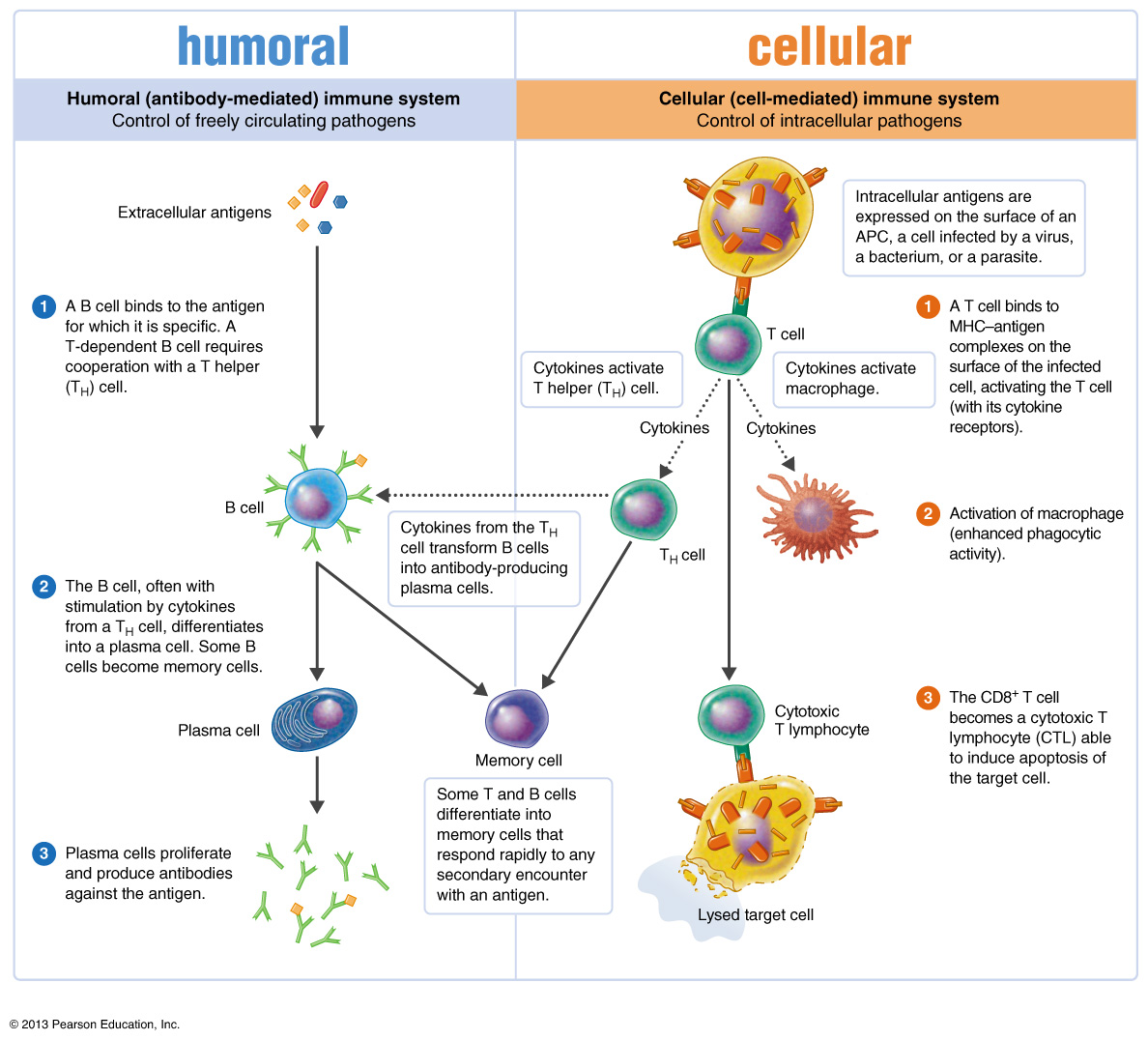 TH cell
The CD8+T cell becomes a cytotoxic T lymphocyte (CTL) able to induce apoptosis of the target cell.
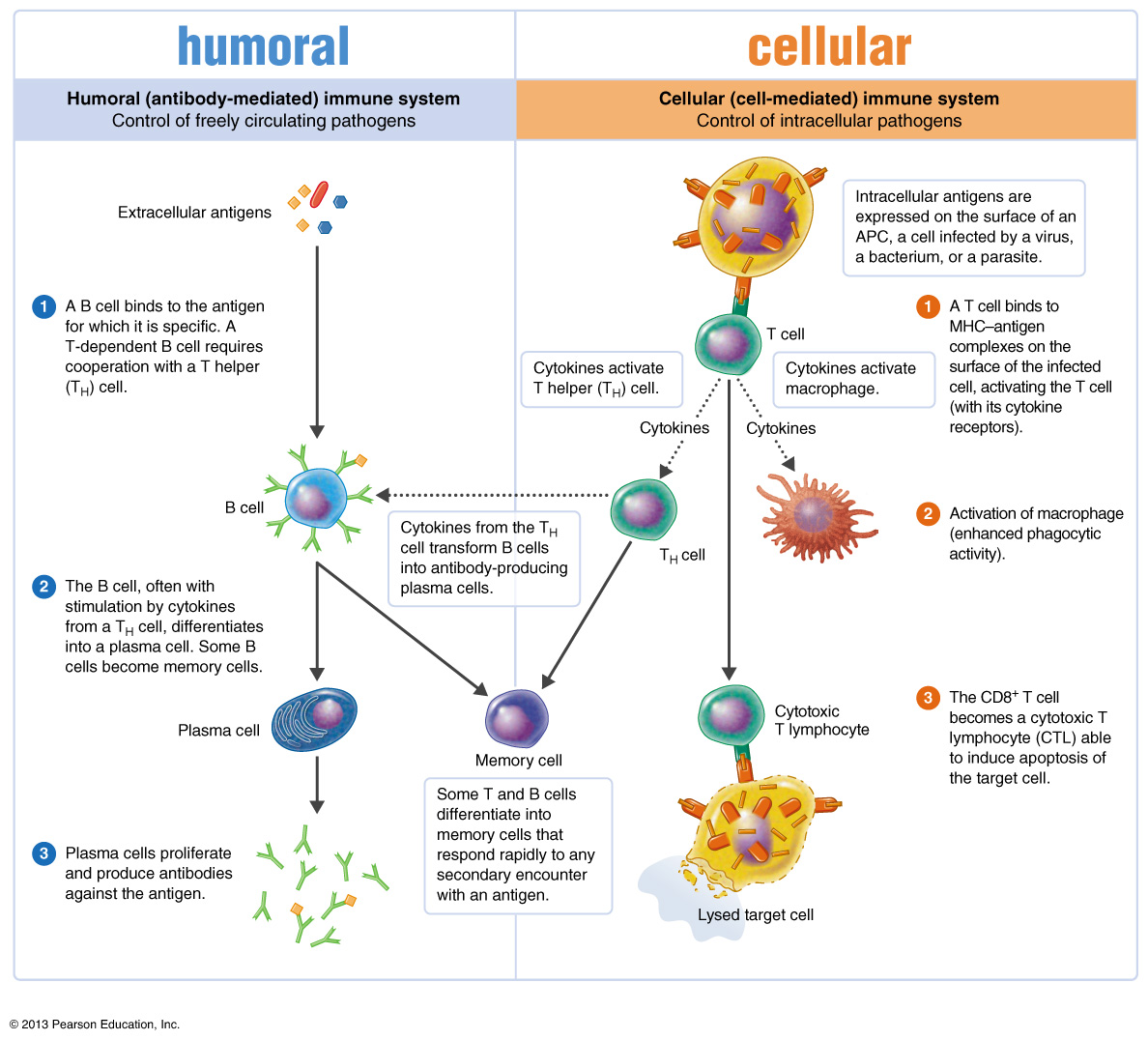 Cytotoxic T lymphocyte
Plasma cell
Plasma cells proliferate and produce antibodies against the antigen.
Memory cell
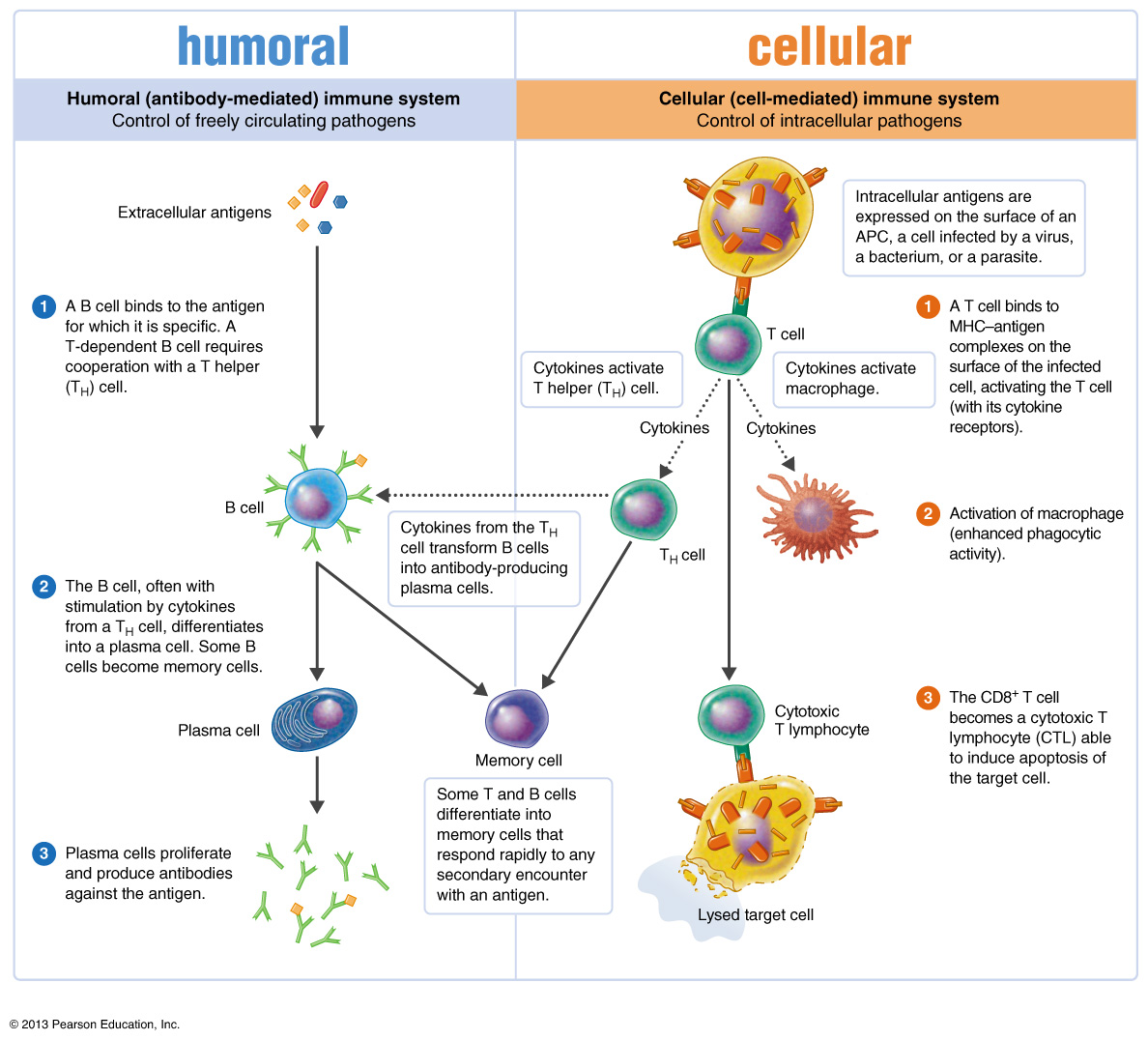 Some T and B cells differentiate into memory cells that respond rapidly to any secondary encounter with an antigen.
Lysed target cell
[Speaker Notes: Photo Credit Tortora Microbiology.]
Dual Nature of Adaptive Immunity
T and B cells develop from stem cells in red bone marrow
B cells differentiate and mature in the bone marrow
T cells differentiate and mature in the thymus
Dual Nature of Adaptive Immunity
Humoral immunity
Due to antibodies 
B cells mature in the bone marrow
Dual Nature of Adaptive Immunity
Cellular immunity 
Due to T cells
T cells mature in the thymus
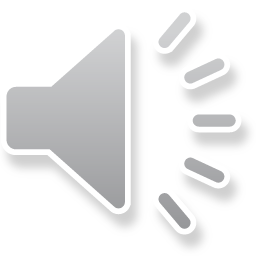 The Nature of Antigens
Antigen (Ag): a substance that causes the body to produce specific antibodies or sensitized T cells
Name is short for “Antibody Generator”
Antibodies (Ab) interact with epitopes, or antigenic determinants
Hapten: antigen is combined with carrier  molecules
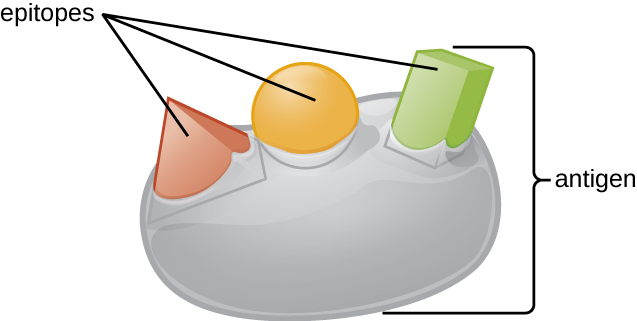 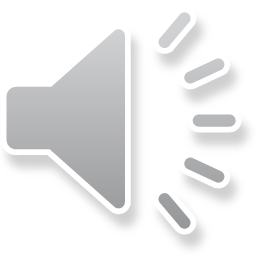 [Speaker Notes: Know this information well.]
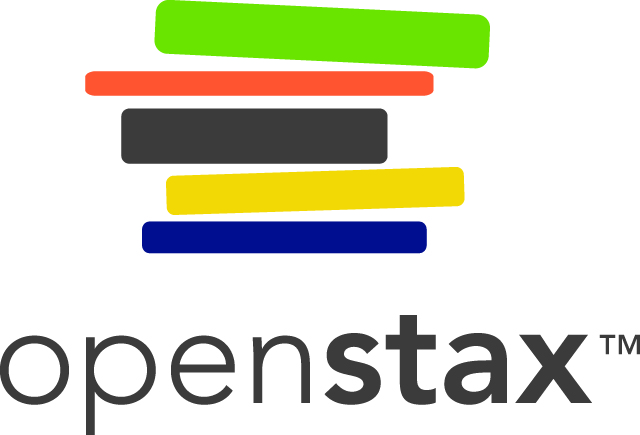 Antigen-Antibody Binding
A typical protein antigen has multiple epitopes, shown by the ability of three different antibodies to bind to different epitopes of the same antigen.
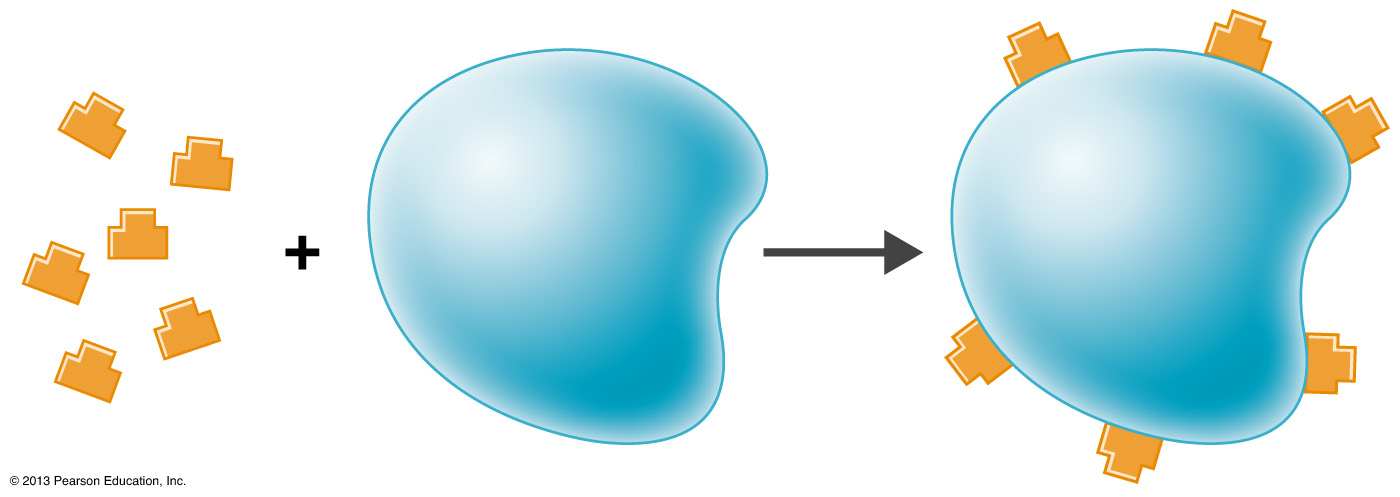 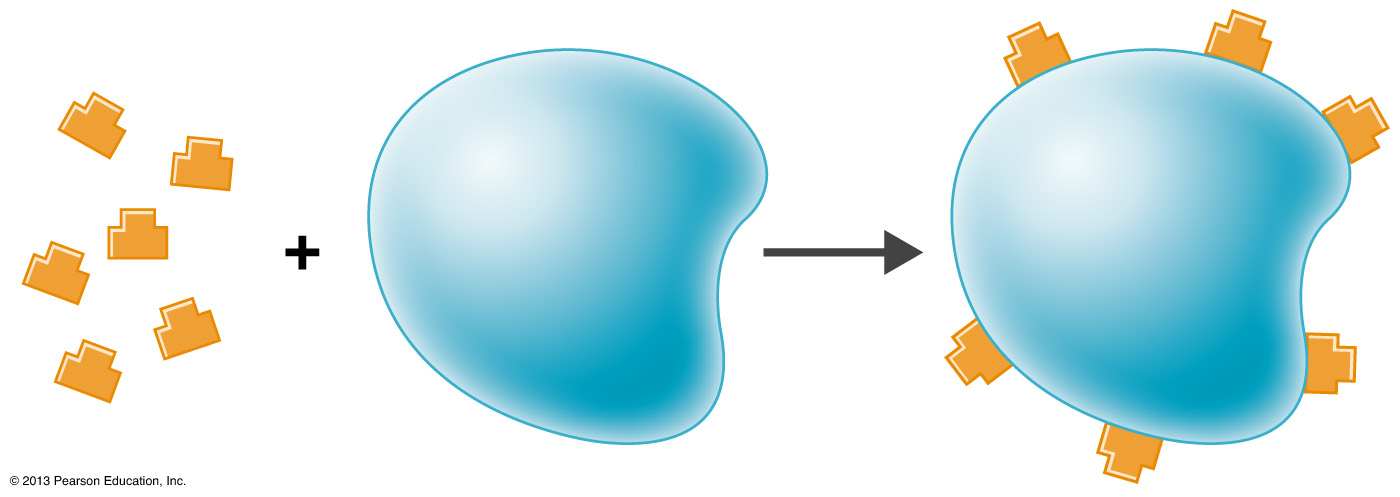 Figure 17.2 Haptens.
Hapten-carrier conjugate
Hapten molecules
Carrier molecule
The Nature of Antibodies
Globular proteins called immunoglobulins
The number of antigen-binding sites determines valence
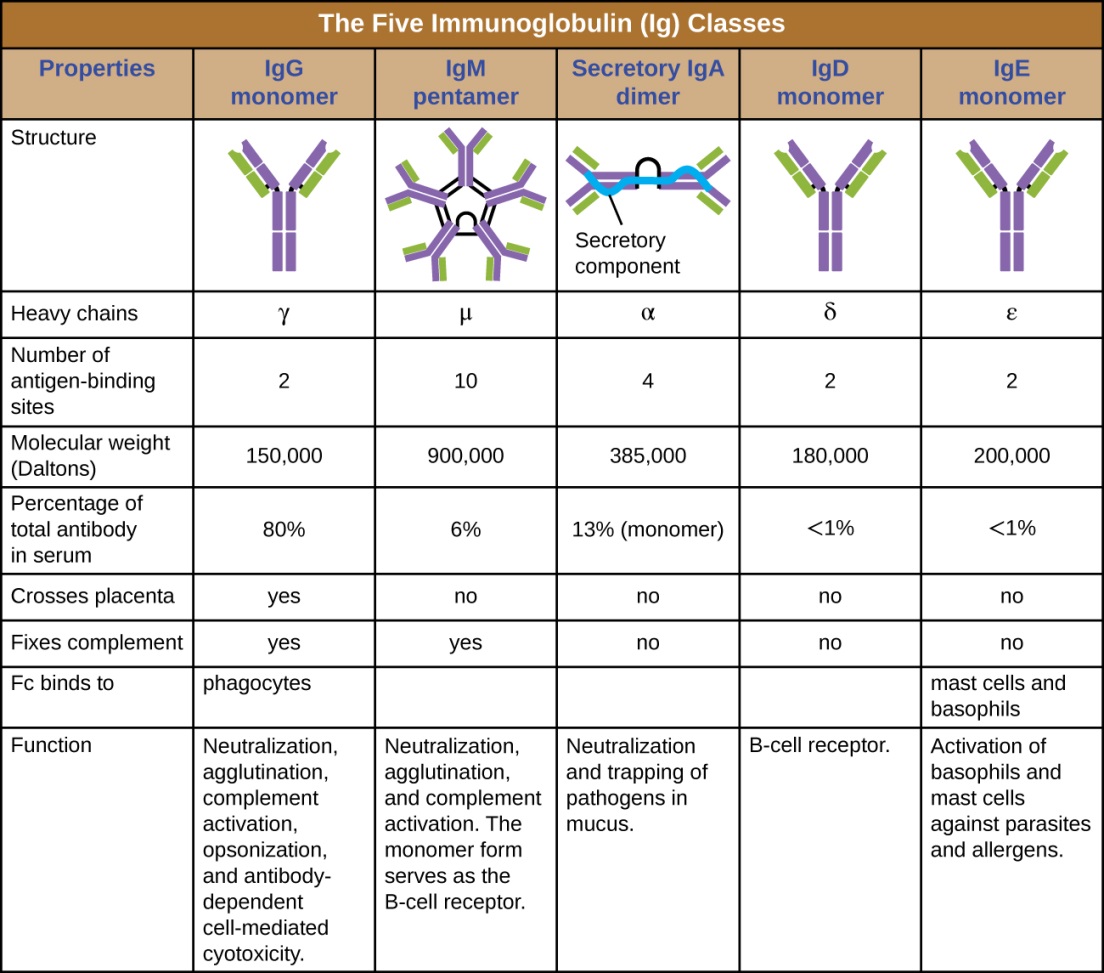 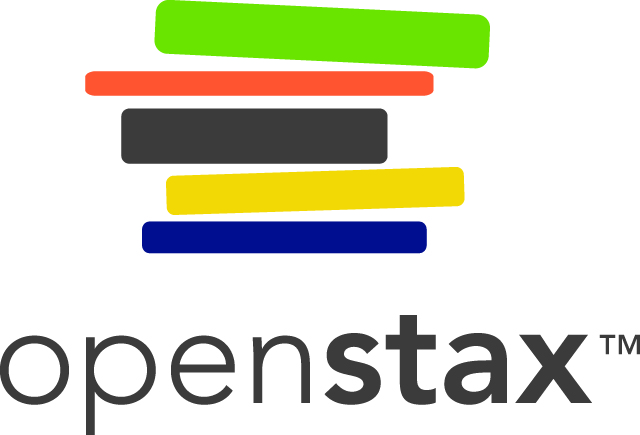 Typical Antibody Structure
The typical four-chain structure of a generic antibody monomer. 
The corresponding three-dimensional structure of the antibody IgG. (credit b: modification of work by Tim Vickers)
IgG Antibodies
Monomer
80% of serum antibodies
Fix complement
In blood, lymph, and intestine
Cross placenta
Enhance phagocytosis; neutralize toxins and viruses; protect fetus and newborn
Half-life = 23 days
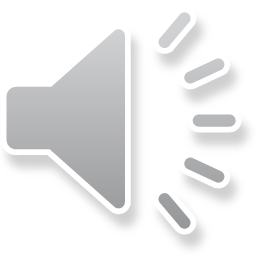 IgM Antibodies
Pentamer
5–10% of serum antibodies
Fix complement
In blood, in lymph, and on B cells
Agglutinate microbes; first Ab produced in response to infection
Half-life = 5 days
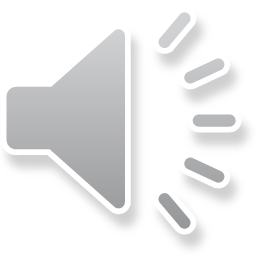 IgA Antibodies
Dimer
10–15% of serum antibodies
In secretions
Mucosal protection
Half-life = 6 days
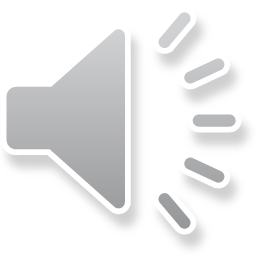 IgD Antibodies
Monomer
0.2% of serum antibodies
In blood, in lymph, and on B cells
On B cells, initiate immune response
Half-life = 3 days
IgE Antibodies
Monomer
0.002% of serum antibodies
On mast cells, on basophils, and in blood
Allergic reactions; lysis of parasitic worms
Half-life = 2 days
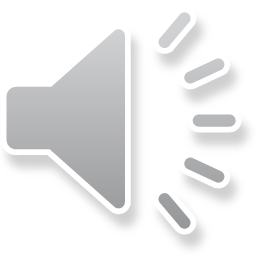 Activation of B Cells
Major histocompatibility complex (MHC) expressed on mammalian cells
 T-dependent antigens
Ag presented with (self) MHC to TH cell
TH cell produces cytokines that activate the B cell
T-independent antigens
Stimulate the B cell to make Abs
Figure 17.4 Activation of B cells to produce antibodies.
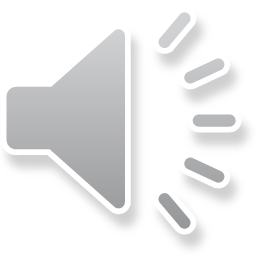 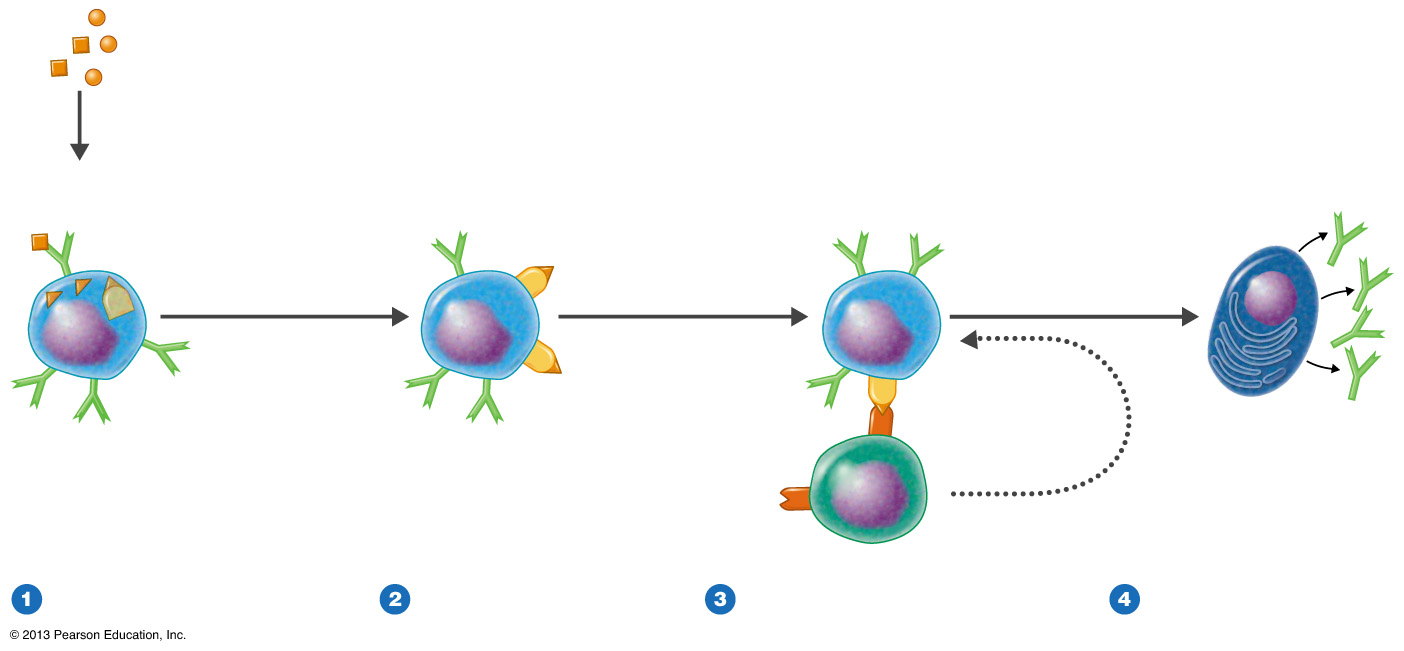 Extracellularantigens
MHC class II with Ag fragment displayed on surface
MHC class II with 
Ag fragment
Antibodies
Ag fragment
B cell
B cell
Immunoglobulin receptorscoatingB cell surface
Plasma cell
TH cell
B cell
Cytokines
Immunoglobulin receptors on B cell surface recognize and attach to antigen, which is then internalized and processed. Within the B cell a fragment of the antigen combines with MHC class II.
MHC class II–antigen-fragment complex is displayed on B cell surface.
Receptor on the T helper cell
(TH) recognizes complex of
MHC class II and antigen
fragment and is activated—
producing cytokines, which
activate the B cell. The TH cell
has been previously activated by
an antigen displayed on a
dendritic cell (see Figure 17.10).
B cell is activated by cytokines and begins clonal expansion. Some of the progeny become antibody-producing plasma cells.
[Speaker Notes: Photo Credit: Tortora Microbiology]
Figure 17.5 Clonal selection and differentiation of B cells.
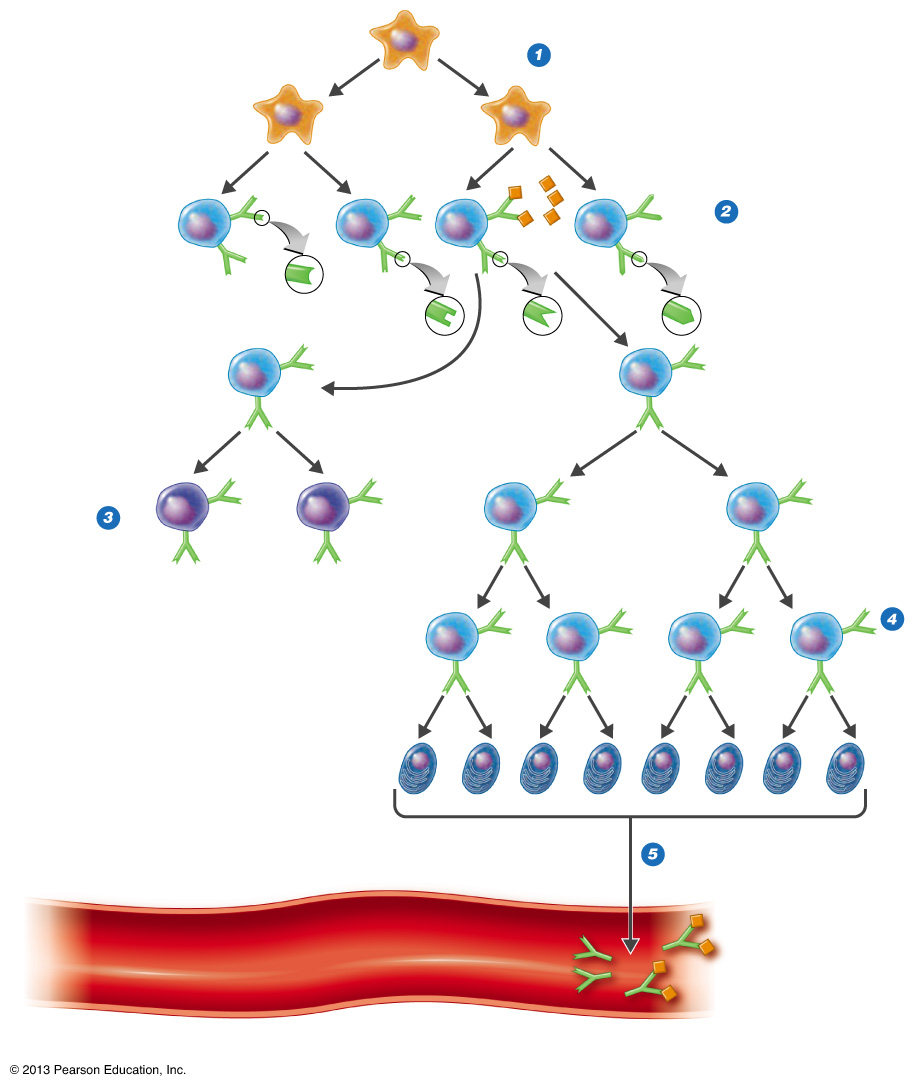 Stem cell
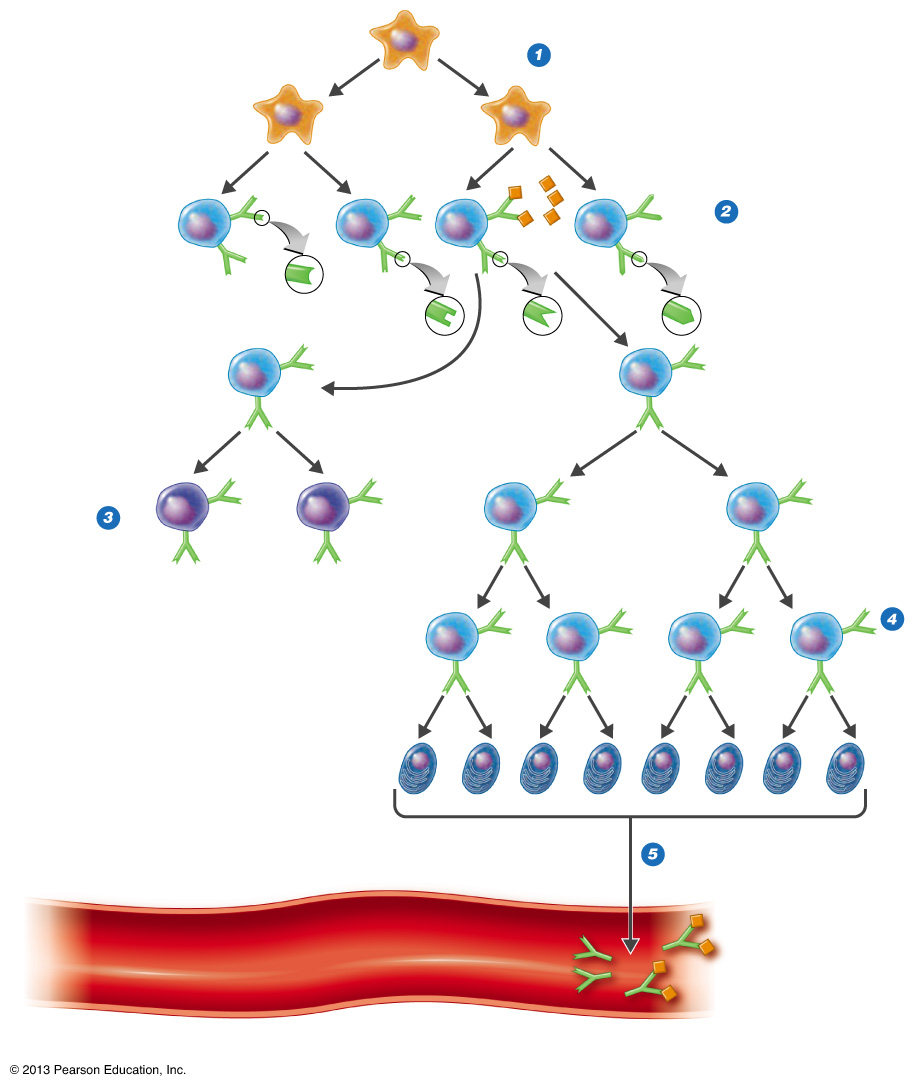 Stem cells differentiate into mature B cells, each bearing surface immunoglobulins against a specific antigen.
Antigen
B cell III complexes with its specific antigen and proliferates.
B cells
II
I
III
IV
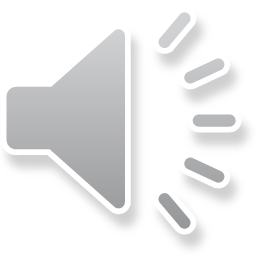 Memory cells
Some B cells proliferate into long-lived memory cells, which at a later date can be stimulated to become antibody-producing plasma cells. See Figure 17.17.
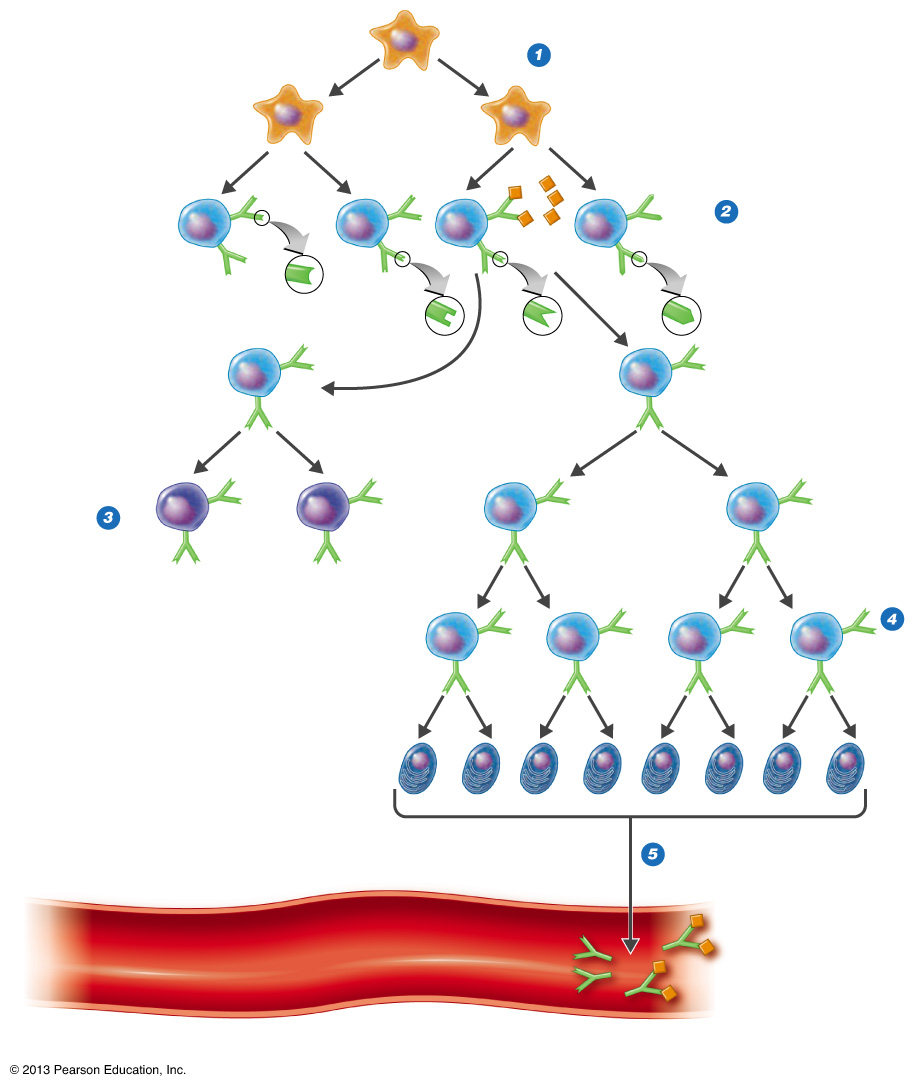 Other B cells proliferate into antibody-producing plasma cells.
Plasma cells
Plasma cells secrete antibodies into circulation.
Antigens in circulation now attached to circulating antibodies
Cardiovascular system
[Speaker Notes: Photo credit: Tortora Microbiology]
Activation of B Cells
B cells differentiate into:
Antibody-producing plasma cells
Memory cells
Clonal deletion eliminates harmful B cells
Antigen–Antibody Binding
Agglutination
Opsonization
Activation of complement
Antibody-dependent cell-mediated cytotoxicity
Neutralization
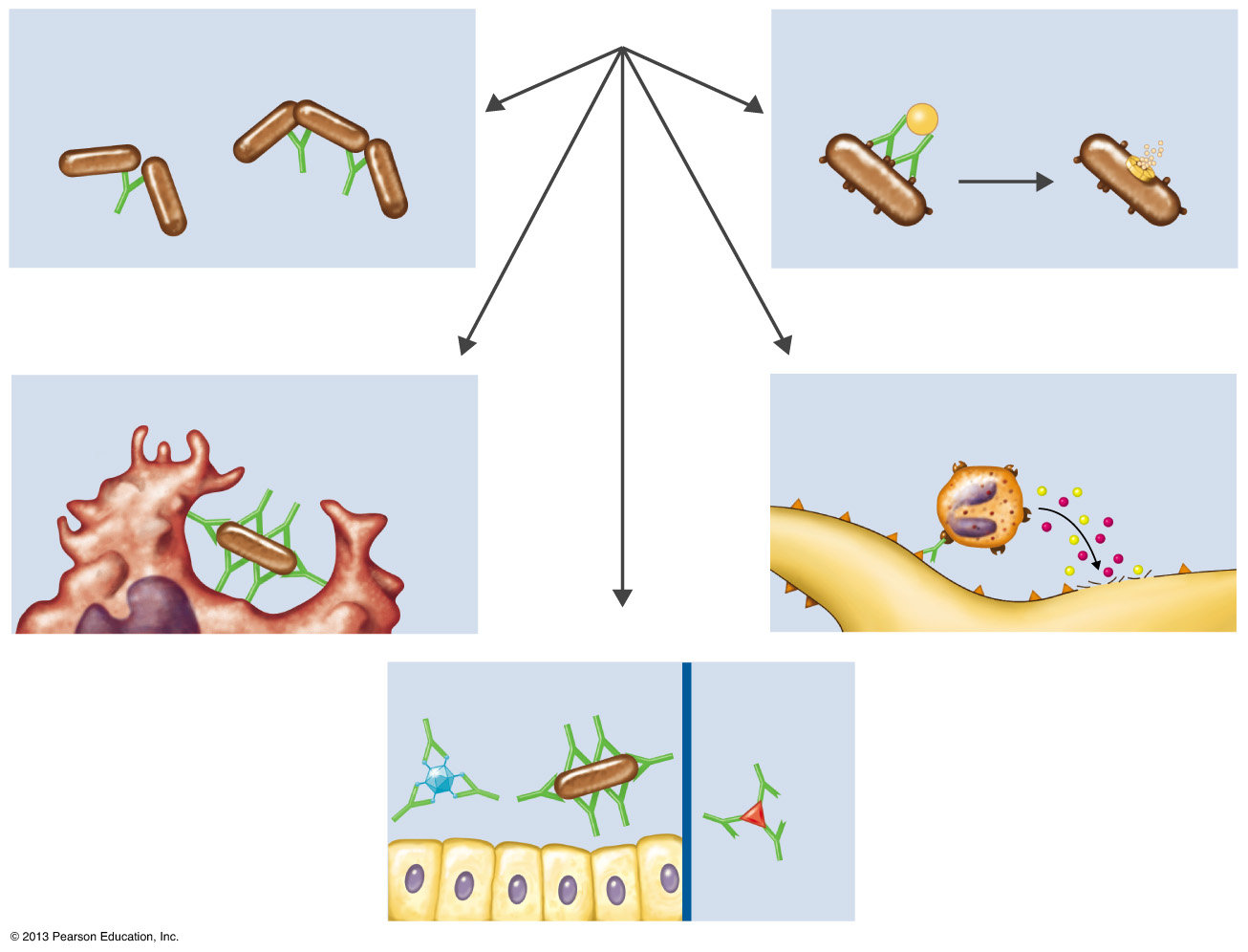 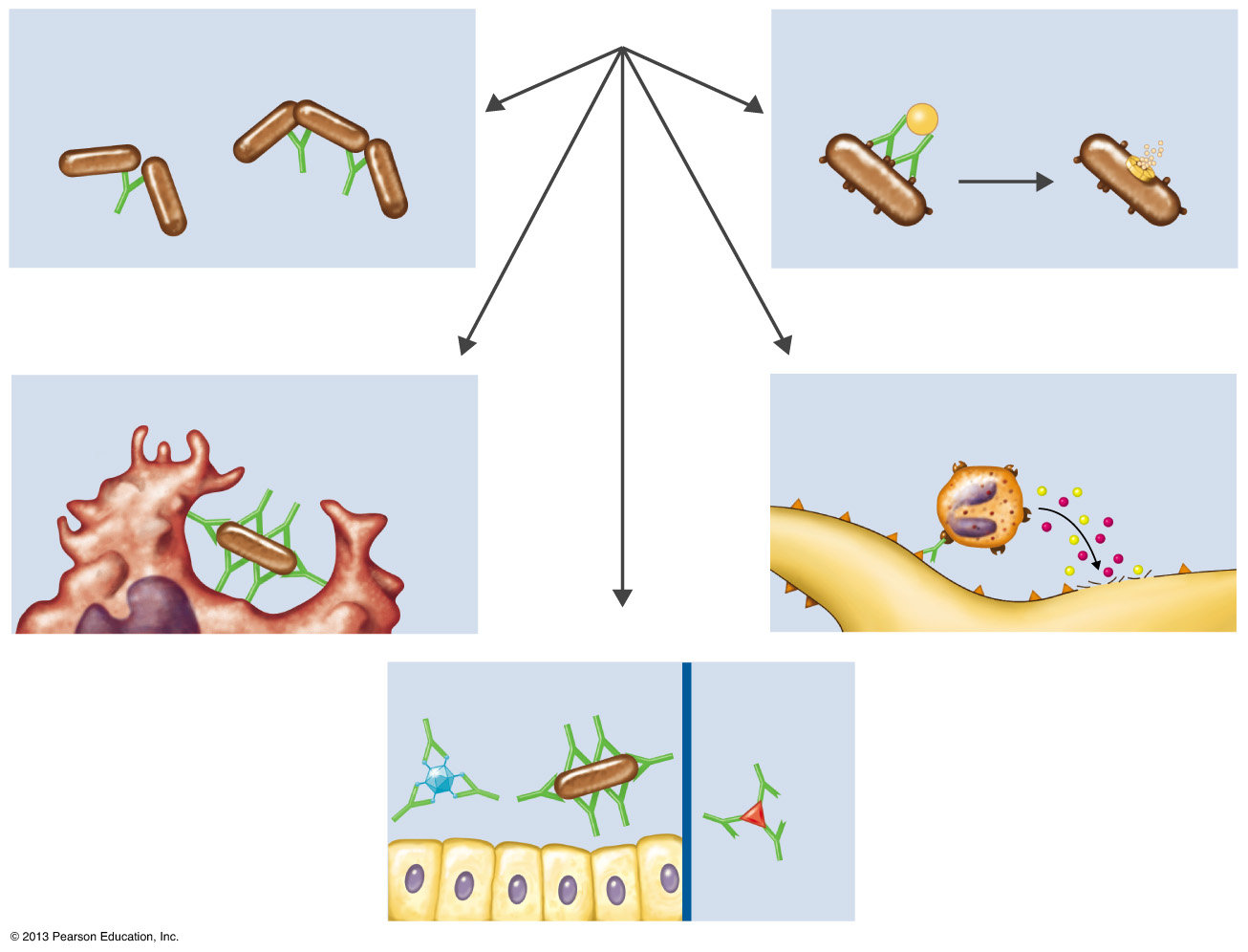 Figure 17.7 The results of antigen–antibody binding.
PROCTECTIVE MECHANISM OF BINDING ANTIBODIES TO ANTIGENS
Agglutination
(see also Figure 18.5)
Activation of complement
(see also Figure 16.9)
Causes inflammation and
cell lysis
Reduces number of infectious units to be dealt with
Complement
Bacteria
Lysis
Bacterium
Antibody-dependent
cell-mediated cytotoxicity
(see also Figure 17.16)
Opsonization
(see also Figure 16.9)
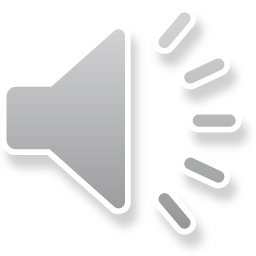 Coating antigen with antibody enhances phagocytosis
Antibodies attached to target cell cause destruction by macrophages, eosinophils, and NK cells
Phagocyte
Eosinophil
Epitopes
Large target cell (parasite)
Neutralization
(see also Figure 18.9)
Perforin and lytic enzymes
Blocks adhesion of bacteria and viruses to mucosa
Blocks attachment of toxin
Virus
Toxin
Bacterium
[Speaker Notes: Photo credit: Tortora Microbiology]
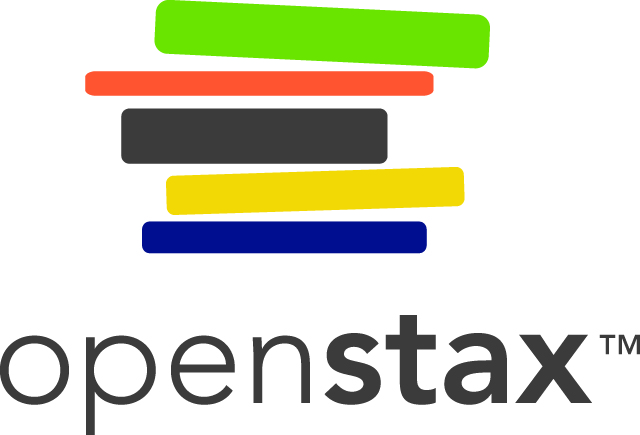 Neutralization
Neutralization involves the binding of specific antibodies to antigens found on bacteria, viruses, and toxins, preventing them from attaching to target cells.
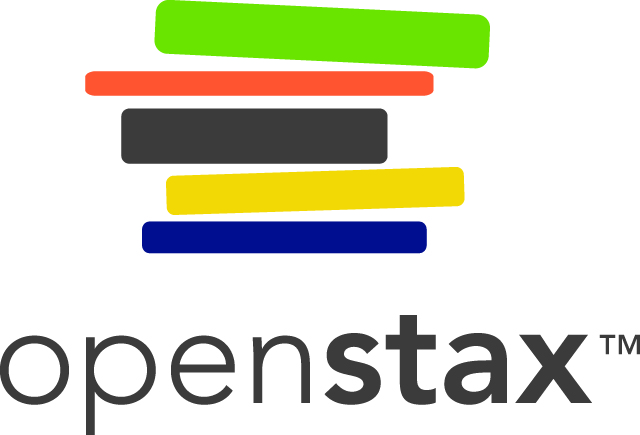 Opsonization
Antibodies serve as opsonins and inhibit infection by tagging pathogens for destruction by macrophages, dendritic cells, and neutrophils. These phagocytic cells use Fc receptors to bind to IgG-opsonized pathogens and initiate the first step of attachment before phagocytosis.
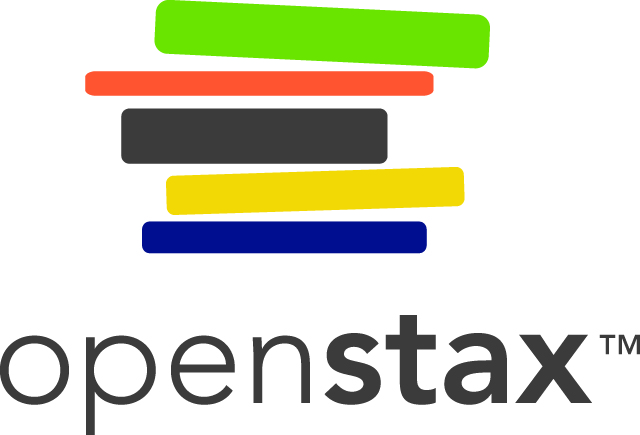 Agglutination
Antibodies, especially IgM antibodies, agglutinate bacteria by binding to epitopes on two or more bacteria simultaneously. When multiple pathogens and antibodies are present, aggregates form when the binding sites of antibodies bind with separate pathogens.
Antibody-dependent Cell-mediated Cytotoxicity
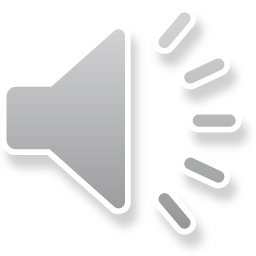 Antibodies serve as opsonins and inhibit infection by tagging pathogens for destruction by macrophages, dendritic cells, and neutrophils. These phagocytic cells use Fc receptors to bind to IgG-opsonized pathogens and initiate the first step of attachment before phagocytosis.
T Cells and Cellular Immunity
T cells mature in the thymus
Thymic selection eliminates many immature T cells
Table 17.2 Principal Cells That Function in Cell-Mediated Immunity
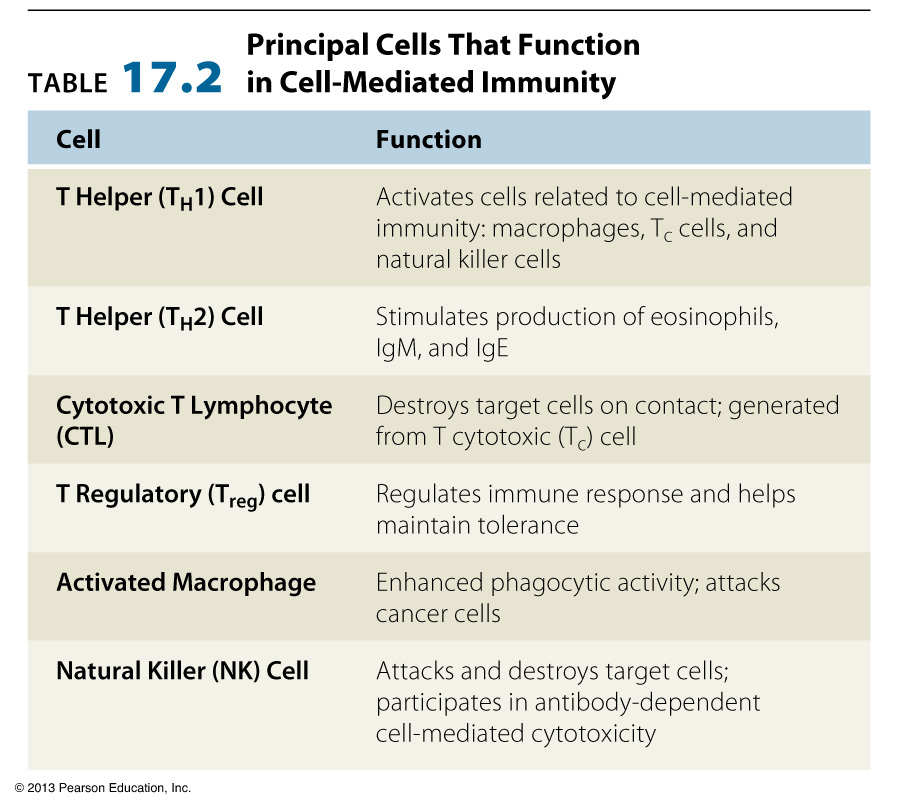 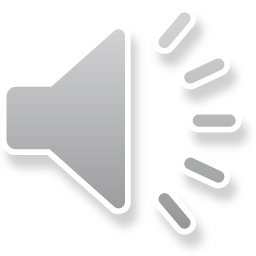 [Speaker Notes: Chart credit: Tortora Microbiology]
T Cells and Cellular Immunity
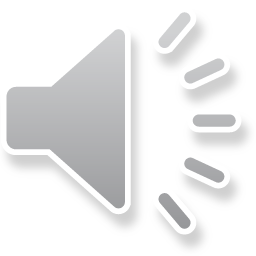 T cells respond to Ag by T-cell receptors (TCRs)
T cells require antigen-presenting cells (APCs)
Pathogens entering the gastrointestinal or respiratory tracts pass through: 
M (microfold) cells over
Peyer’s patches, which contain APCs
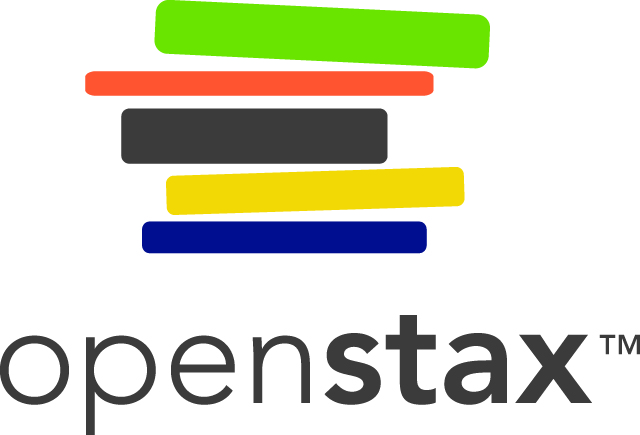 Figure 18.22
In T cell-dependent activation of B cells, the B cell recognizes and internalizes an antigen and presents it to a helper T cell that is specific to the same antigen. The helper T cell interacts with the antigen presented by the B cell, which activates the T cell and stimulates the release of cytokines that then activate the B cell. Activation of the B cell triggers proliferation and differentiation into B cells and plasma cells.
T Cytotoxic Cells
CD8+ or TC cells
Target cells are self-cells carrying endogenous antigens
Activated into cytotoxic T lymphocytes (CTLs)
CTLs recognize Ag + MHC I
Induce apoptosis in target cell
CTL releases perforin and granzymes
Figure 17.12 Killing of virus-infected target cell by cytotoxic T lymphocyte.
Processed antigen presented with
MHC class I
T cell receptors
Infected target cell is lysed
MHC class I
Processed antigen
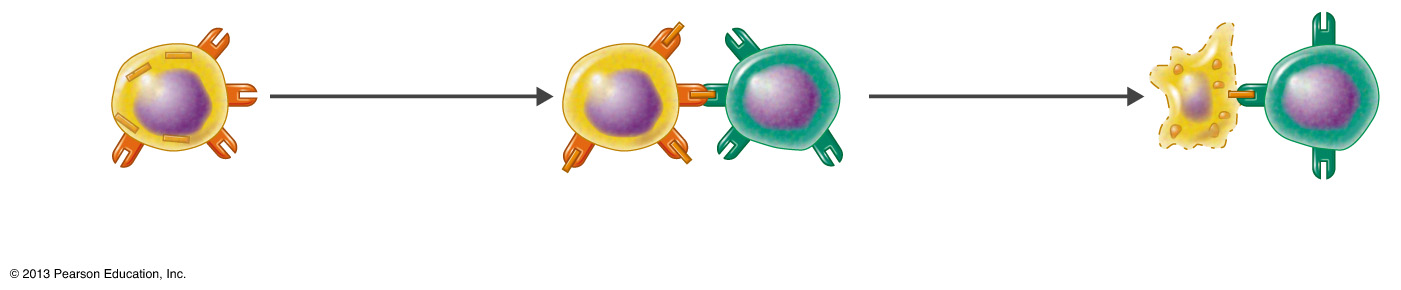 CTL
Virus-infected cell (example of endogenous antigen)
Virus-infected cell
Cytotoxic T lymphocyte (CTL)
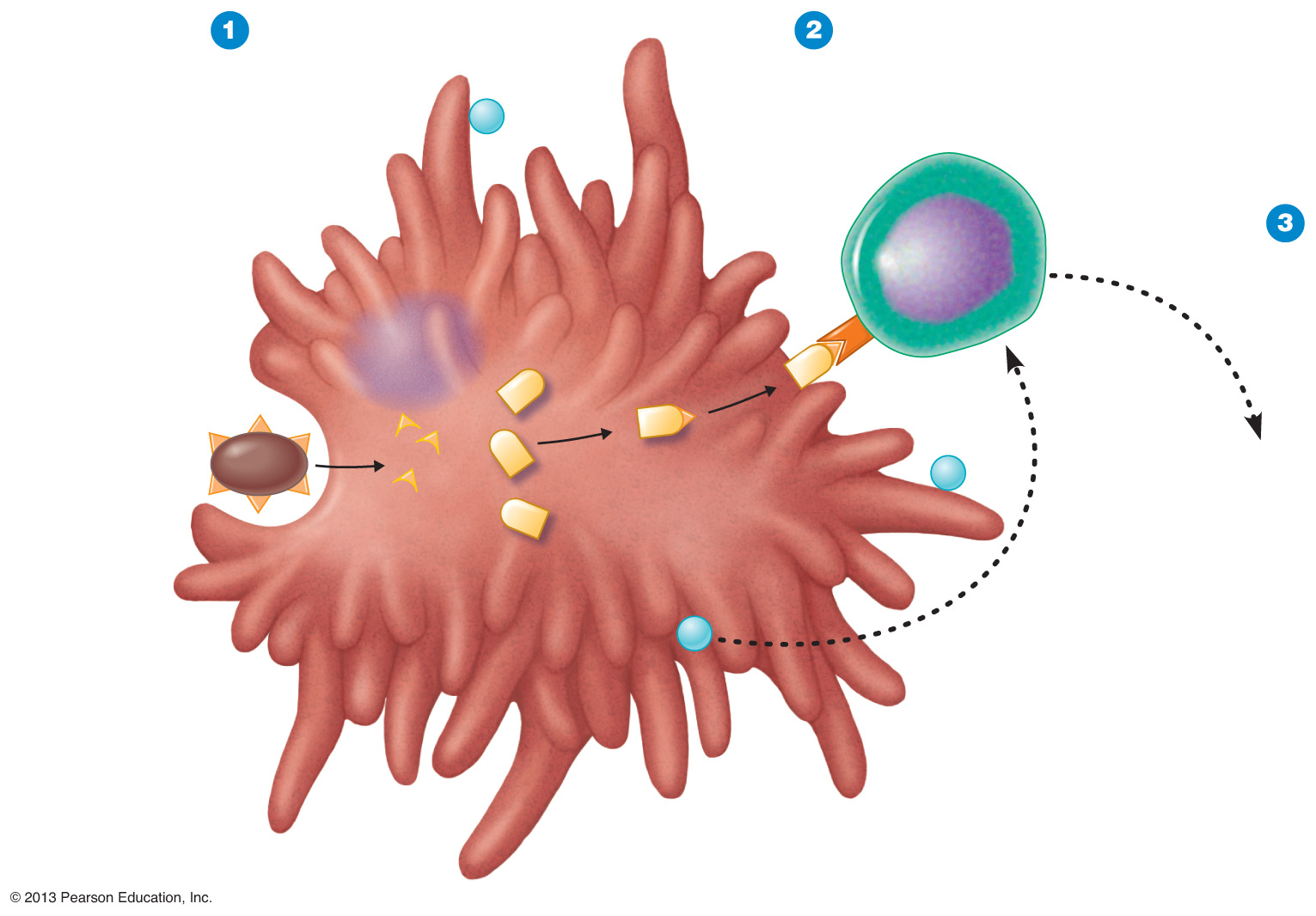 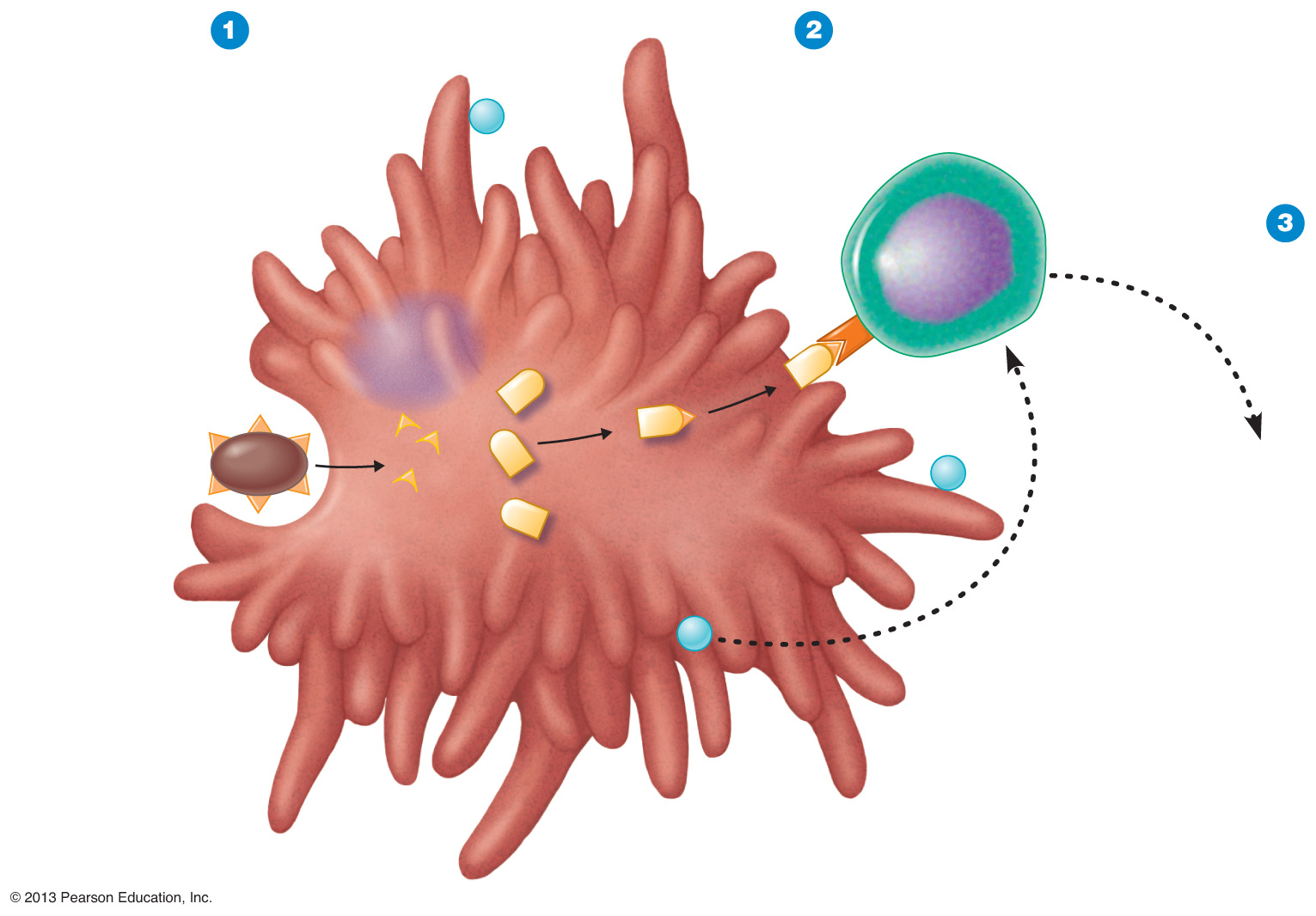 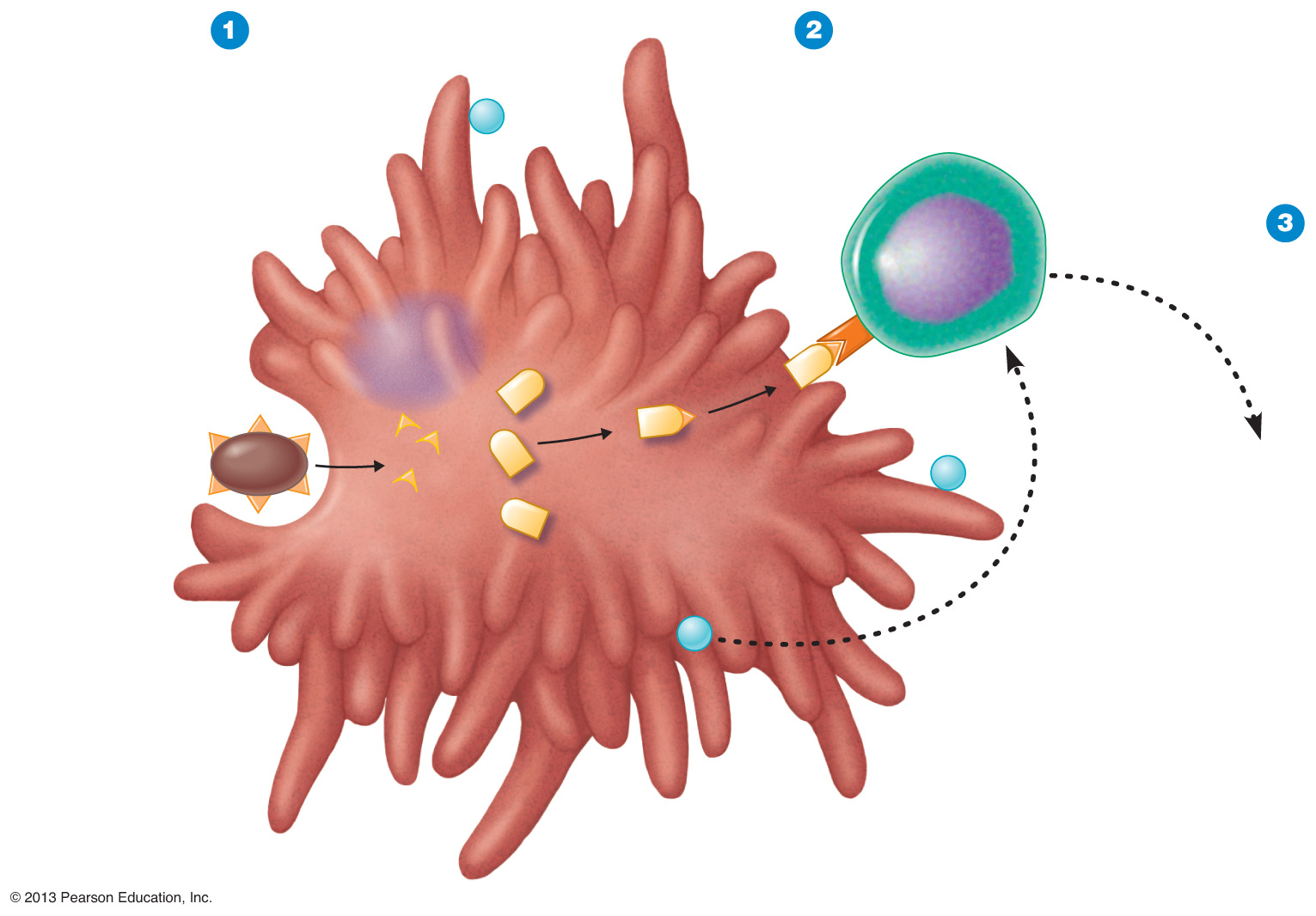 A normal cell will not trigger a response by a cytotoxic T lymphocyte (CTL), but a virus-infected cell (shown here) or a cancer cell produces abnormal endogenous antigens.
The abnormal antigen is presented on the cell surface in association with MHC class I molecules. CD8+T cells with receptors for the antigen are transformed into CTLs.
The CTL induces destruction of the virus-infected cell by apoptosis.
T Regulatory Cells
Treg cells
CD4 and CD25 on surface	
Suppress T cells against self
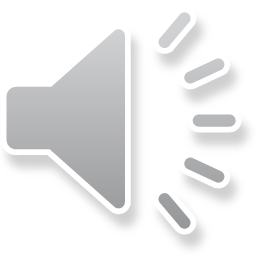 Antigen-Presenting Cells
Digest antigen
Ag fragments on APC surface with MHC
B cells
Dendritic cells
Activated macrophages
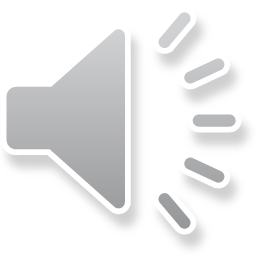 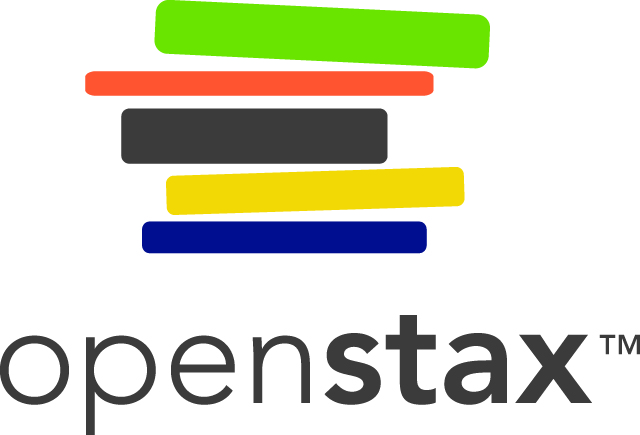 Dendritic Cell
A dendritic cell phagocytoses a bacterial cell and brings it into a phagosome. Lysosomes fuse with the phagosome to create a phagolysosome, where antimicrobial chemicals and enzymes degrade the bacterial cell. Proteases process bacterial antigens, and the most antigenic epitopes are selected and presented on the cell’s surface in conjunction with MHC II molecules. T cells recognize the presented antigens and are thus activated.
Natural Killer (NK) Cells
Granular leukocytes destroy cells that don’t  express MHC I
Kill virus-infected and tumor cells
Attack parasites
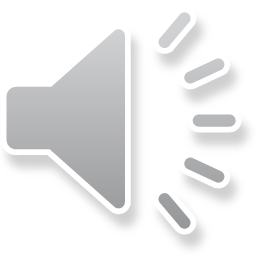 Cytokines
Chemical messengers
Overproduction leads to cytokine storm
Cells Communicate via Cytokines
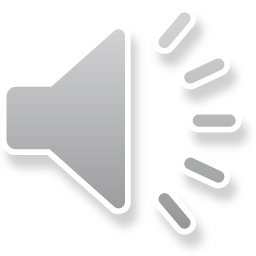 Cells Communicate via Cytokines
Immunological Memory
Antibody titer is the amount of Ab in serum
Primary response occurs after initial contact with Ag
Secondary (memory or anamnestic) response occurs after second exposure
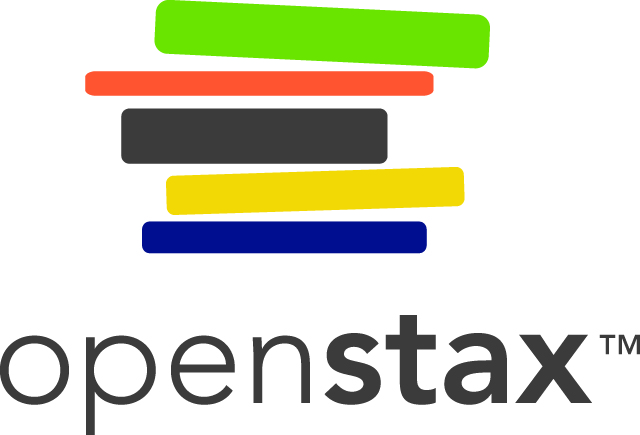 Primary v. Secondary Response
Compared to the primary response, the secondary antibody response occurs more quickly and produces antibody levels that are higher and more sustained. The secondary response mostly involves IgG.
Types of Adaptive Immunity
Naturally acquired active immunity
Resulting from infection
Naturally acquired passive immunity
Transplacental or via colostrum
Artificially acquired active immunity
Injection of Ag (vaccination)
Artificially acquired passive immunity
Injection of Ab
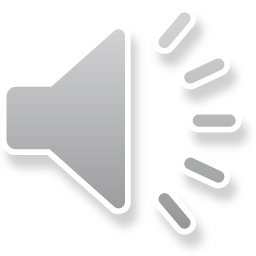 [Speaker Notes: Please know these definitions and examples]
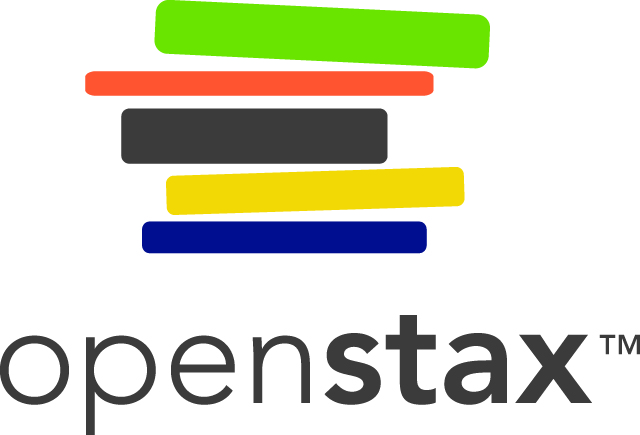 Types of Adaptive Immunity
The four classifications of immunity. (credit top left photo: modification of work by USDA; credit top right photo: modification of work by “Michaelberry”/Wikimedia; credit bottom left photo: modification of work by Centers for Disease Control and Prevention; credit bottom right photo: modification of work by Friskila Silitonga, Indonesia, Centers for Disease Control and Prevention)
[Speaker Notes: Please know these definitions and examples.]
Terminology of Adaptive Immunity
Serology: the study of reactions between antibodies and antigens
Antiserum: the generic term for serum because it contains Ab
Globulins: serum proteins
Immunoglobulins: antibodies 
Gamma () globulin: serum fraction containing Ab